Feedback, performance, and learning: Putting the research into practice
Dylan Wiliam (@dylanwiliam)
www.dylanwiliam.net
Experiences of feedback
2
Share with those on your table one example of feedback you have received in your life that was particularly good or particularly bad.
Choose one example to share with the whole group
Learning intentions
3
By participating in this session, participants will:
Understand why existing research studies on feedback yield ambiguous and contradictory findings;
Discover why most of the research on feedback provides little guidance for teachers on how to give feedback effectively;
Learn a number of practical techniques that can be used to increase the effectiveness of feedback;
Appreciate the factors that are likely to result in students making greater use of feedback;
Understand how school assessment systems can be designed to support, rather than constrain, effective feedback to students.
Origins and antecedents
4
Feedback (Wiener, 1948)
Developing range-finders for anti-aircraft guns
Effective action requires a closed system within which
Actions taken within the system are evaluated
Evaluation of the actions leads to modification of future actions
Two kinds of loops
Positive (bad: leads to collapse or explosive growth)
Negative (good: leads to stability)
“Feedback is information about the gap between the actual level and the reference level of a system parameter which is used to alter the gap in some way” (Ramaprasad, 1983 p. 4)
Feedback and instructional correctives (Bloom)
Discussion
5
Are the differences between how the term feedback is used in engineering and education important?
How do you feel about the term“feed-forward”?
Feedback in engineering
6
In engineering, feedback requires
data on the actual level of some measurable attribute;
data on the reference level of that attribute;
a mechanism for comparing the two levels and generating information about the ‘gap’ between the two levels;
a mechanism by which the information can be used to alter the gap.
Information is feedback only if the information fed back is actually used in closing the gap.
Feedback in psychology
7
Feedback is “any of the numerous procedures that are used to tell a learner if an instructional response is right or wrong” (Kulhavy, 1977 p. 211)
Key debate: confirmation vs. correction
… it is no surprise that scholars have worked overtime to fit the round peg of feedback into the square hole of reinforcement. Unfortunately, this stoic faith in feedback-as-reinforcement has all too often led researchers to overlook or disregard alternate explanations for their data. One does not have to look far for articles that devote themselves to explaining why their data failed to meet operant expectations rather than to trying to make sense out of what they found. (op cit. p. 213)
… an evolving concept (Brookhart, 2007)
8
Conceptualization
Source(s)
Information about the learning process…
… that teachers can use for instructional decisions…
…and students can use to improve performance…
…which motivates students
Scriven (1967)
Bloom, Hastings and Madaus (1971)
Sadler (1983; 1989)
Natriello (1987); Crooks (1988); Black and Wiliam (1998); Brookhart (1997)
9
Providing feedback that moves learners forward
Kinds of feedback
10
264 low and high ability grade 6 students in 12 classes in 4 schools; analysis of 132 students at top and bottom of each class
Same teaching, same aims, same teachers, same classwork
Three kinds of feedback: grades, comments, grades+comments
Butler (1988)
Responses
11
What happened for students given both grades and comments?
Gain: 30%; Attitude: all positive
Gain: 30%; Attitude: high scorers positive, low scorers negative
Gain: 0%; Attitude: all positive
Gain: 0%; Attitude: high scorers positive, low scorers negative
Something else
Students and grades
Kinds of feedback: Israel (2)
200  grade 5 and 6 Israeli students
Divergent thinking tasks
4 matched groups
experimental group 1 (EG1); comments
experimental group 2 (EG2); grades
experimental group 3 (EG3); praise
control group (CG); no feedback
Achievement
EG1>(EG2≈EG3≈CG)
Ego-involvement
(EG2≈EG3)>(EG1≈CG)
Butler (1987)
Feedback should feed forward
14
80 Grade 8 Canadian students learning to write major scales in Music
Experimental group 1 (EG1) given
written praise
list of weaknesses
workplan
Experimental group 2 (EG2) given
oral feedback
nature of errors
chance to correct errors
Control group (CG1) given
no feedback
Achievement: EG2>(EG1≈CG)
Boulet, Simard, and De Melo (1990)
Good feedback leaves learning with the learner
‘Peekability’ (Simmonds & Cope, 1993)
Pairs of students, aged 9-11
Angle and rotation problems
class 1 worked on paper
class 2 worked on a computer, using Logo
Class 1 outperformed class 2
‘Scaffolding’ (Day & Cordón, 1993)
2 grade 3 classes
class 1 given ‘scaffolded’ response
class 2 given solution when stuck
Class 1 outperformed class 2
Effects of feedback
Kluger & DeNisi (1996) review of 3000 research reports
Excluding those:
without adequate controls
with poor design
with fewer than 10 participants
where performance was not measured
without details of effect sizes
left 131 reports, 607 effect sizes, involving 12652 individuals
On average, feedback increases achievement
Effect sizes highly variable
38% (231 out of 607) of effect sizes were negative
17
Discussion question
18
How can feedback lower student achievement?
Kinds of feedback (Nyquist, 2003)
Weaker feedback only
Knowledge of results (KoR)
Feedback only
KoR + clear goals or knowledge of correct results (KCR)
Weak formative assessment
KCR+ explanation (KCR+e)
Moderate formative assessment
(KCR+e) + specific actions for gap reduction
Strong formative assessment
(KCR+e) + activity
Effects of formative assessment (HE)
Effects of formative assessment
Standardized effect size: differences in means in population standard deviations
22
Understandingmeta-analysis
Understanding meta-analysis
23
A technique for aggregating results from different studies by converting empirical results to a common measure (usually effect size)
Standardized effect size is defined as:


Problems with meta-analysis
The “file-drawer” effect
Variation in population variability
Selection of studies
Sensitivity of outcome measures
Quality of feedback
24
The file-drawer effect
The importance of statistical power
25
The statistical power of an experiment is the probability that the experiment will yield an effect that is large enough to be statistically significant.
In single-level designs, power depends on
significance level set
magnitude of effect
size of experiment
The power of most social studies experiments is low
Psychology:	0.4 (Sedlmeier & Gigerenzer, 1989)
Neuroscience:	0.2 (Burton et al., 2013)
Education:	0.4?
Only lucky experiments get published…
Variation in variability
Annual growth in achievement, by age
27
A 50% increase in the rate of learning for six-year-olds is equivalent  to an effect size of 0.76
A 50% increase in the rate of learning for 15-year-olds is equivalent  to an effect size of 0.1
Bloom, Hill, Black, and Lipsey (2008)
Variation in variability
28
Studies with younger children will produce larger effect size estimates
Studies with restricted populations (e.g., children with special needs, gifted students) will produce larger effect size estimates
Selection of studies
Feedback in STEM subjects
30
Review of 9000 papers on feedback in mathematics, science and technology
Only 238 papers retained
Background papers	24
Descriptive papers	79
Qualitative papers	24
Quantitative papers	111
Mathematics	60
Science	35
Technology	16
Ruiz-Primo and Li (2013)
Classification of feedback studies
31
Who provided the feedback (teacher, peer, self, or technology-based)?
How was the feedback delivered (individual, small group, or whole class)?
What was the role of the student in the feedback (provider or receiver)?
What was the focus of the feedback (e.g., product, process, self-regulation for cognitive feedback; or goal orientation, self-efficacy for affective feedback)
On what was the feedback based (student product or process)?
What type of feedback was provided (evaluative, descriptive, or holistic)?
How was feedback provided or presented (written, video, oral, or video)?
What was the referent of feedback (self, others, or mastery criteria)?
How, and how often was feedback given in the study (one time or multiple times; with or without pedagogical use)?
Main findings
32
Sensitivity to instruction
Sensitivity of outcome measures
34
Distance of assessment from the curriculum
Immediate
e.g., science journals, notebooks, and classroom tests
Close
 e.g., where an immediate assessment asked about number of pendulum swings in 15 seconds, a close assessment asks about the time taken for 10 swings
Proximal
e.g., if an immediate assessment asked students to construct boats out of paper cups, the proximal assessment would ask for an explanation of what makes bottles float
Distal
e.g., where the assessment task is sampled from a different domain and where the problem, procedures, materials and measurement methods differed from those used in the original activities
Remote
standardized national achievement tests.
Ruiz-Primo, Shavelson, Hamilton, and Klein (2002)
Impact of sensitivity to instruction
35
Effect size
Close
Proximal
A new, expanded, notion of feedback
36
Feedback should:
Be seen as a process guided by the learning goals towards which the teacher and students work
Actively involve students in the process
Be considered as an instructional scaffold that goes beyond written or oral comments.
Be specifically intended to improve learning outcomes 
Ensure its usefulness by making feedback accessible and practical. 
Consider different sources of information 
Demonstrate, over time, alignment with a learning trajectory
Ruiz-Primo and Li (2013)
37
Quality of feedback
What psychology tells us about learning
38
Review of the research on student self-study strategies
Focus on strategies that are relatively easy for students to use
Evaluation in terms of generalizability of findings across
different material to be learned
different learning conditions
different kinds of student
different measures of learning
Dunlosky,  Rawson, Marsh, Nathan, and Willingham (2013)
“The new theory of disuse”
40
An item in memory is characterized by 
Storage strength
how well learned an item is
can only increase
Retrieval strength
how easy an item is to retrieve at a particular time
goes up and down
Bjork (1992)
Storage strength and retrieval strength
41
Credit card number
First license plate number
Current parking space number
Social security number
How memory really works
42
Storage strength and retrieval strength are increased by
Re-studying an item
Retrieving it from memory
Retrieval has a greater impact than re-study
Retrieval and re-study increase:
storage strength more when retrieval strength is low
retrieval strength more when
retrieval strength is low
storage strength is high
Learners need “desirable difficulties” in learning
Bjork (1992)
Which of these consistently improves learning?
43
Elaborative interrogation
Self-explanation 
Summarization
Highlighting/underlining
Keyword mnemonic
Imagery for text
Rereading
Practice testing
Distributed practice
Interleaved practice
Long-term benefits for spaced learning
44
169 undergraduate students attended a 45-minute lecture on meteorology with 4 sections:
clouds (formation and classification)
wind (pressure streams and the Coriolis effect)
rain (classification)
thunderstorms (development; thunder and lightning)
Students tested on the material
20 lower-order questions
20 higher-order questions 
Students then reviewed half of the material online:
76 did so after 1 day
93 did so after 8 days
Students tested on all material after 35 days
Kapler, Weston, and Wiseheart (2015)
Results after 35 days
45
Results after 35 days, by review interval
Effect sizes
0.33
0.37
0.35
0.42
Lower-order
Higher-order
Kapler, Weston, and Wiseheart (2015)
Provide feedback that moves learning on
Key idea: feedback should:
Cause thinking
Provide guidance on how to improve
Comment-only marking
Focused marking
Explicit reference to mark-schemes/rubrics
Suggestions on how to improve:
Not giving complete solutions
Re-timing assessment:
E.g., three-fourths-of-the-way-through-a-unit test
48
Quality of feedback (2)What feedback?
49
Learning progressions
What is it that gets better when someone gets better at something?
Before we can assess…
50
The ‘backward design’ of an education system
Where do we want our students to get to?
‘Big ideas’
What are the ways they can get there?
Learning progressions
When should we check on/feed back on progress?
Inherent and useful checkpoints
“All models are wrong; some are useful”
51
“Since all models are wrong the scientist cannot obtain a ‘correct’ one by excessive elaboration. On the contrary following William of Occam he should seek an economical description of natural phenomena. Just as the ability to devise simple but evocative models is the signature of the great scientist so overelaboration and overparameterization is often the mark of mediocrity.” (Box, 1976 p. 792)
The “simple” view of reading
52
Background knowledge
Vocabulary
Language structures
Verbal reasoning
Literacy knowledge
Sight recognition
Decoding
Phonological awareness
Scarborough (2001)
Learning progressions
53
Learning progressions
only make sense with respect to particular learning sequences;
are therefore inherently local; and consequently
those developed by national experts are likely to be difficult to use and often just plain wrong
have two defining properties
Empirical basis: almost all students demonstrating a skill must also demonstrate sub-ordinate skills
Logical basis: there must be a clear theoretical rationale for why the sub-ordinate skills are required
Significant stages in development
54
Developmental levels inherent in the discipline
Stages of development (e.g., Piaget, Vygotsky)
Structure in the student’s work (e.g., SOLO taxonomy)
The SOLO taxonomy (Biggs & Collis, 1982)
55
SOLO (Structure of Observed Learning Outcomes)
Five levels of response
prestructural
unistructural
multistructural
relational
extended abstract
SOLO taxonomy: prestructural
56
Cue
Response
x
x
x
•
•

R
•
•
o
o
Key: kind of evidence given
x	irrelevant/inappropriate
•	related and given in display
o	related and hypothetical, not given
o
SOLO taxonomy: unistructural
57
Cue
Response
x
x
x
•
•

R
•
•
o
o
Key: kind of evidence given
x	irrelevant/inappropriate
•	related and given in display
o	related and hypothetical, not given
o
SOLO taxonomy: multistructural
58
Cue
Response
x
x
x
•
•

R
•
•
o
o
Key: kind of evidence given
x	irrelevant/inappropriate
•	related and given in display
o	related and hypothetical, not given
o
SOLO taxonomy: relational
59
Cue
Response
x
x
x
•
•

R
•
•
o
o
Key: kind of evidence given
x	irrelevant/inappropriate
•	related and given in display
o	related and hypothetical, not given
o
SOLO taxonomy: extended abstract
60
Cue
Response
x
x
x
R1
•
•

R2
•
•
o
R3
o
Key: kind of evidence given
x	irrelevant/inappropriate
•	related and given in display
o	related and hypothetical, not given
o
Significant stages in development: intrinsic
61
Intrinsic: developmental levels inherent in the discipline
Stages of development (e.g., Piaget, Vygotsky)
Structure in the student’s work (e.g., SOLO taxonomy)
‘Troublesome knowledge’ (Perkins, 1999)
‘Threshold’ concepts (Meyer & Land, 2003)
Transformative
Irreversible
Integrative
Bounded
Alien
Burdensome
Taking stock
62
What is the most interesting, surprising, or challenging thing you have heard so far today?
See if you can get consensus with your colleagues
63
“These considerations of utility and alternative interventions suggest that even an FI [feedback intervention] with demonstrated positive effects on performance should not be administered whenever possible. Rather, additional development of FIT [feedback intervention theory] is needed to establish the circumstance under which positive FI effects on performance are also lasting and efficient and when these effects are transient and have questionable utility. This research must focus on the processes induced by FIs and not on the general question of whether FIs improve performance—look at how little progress 90 years of attempts to answer the latter question have yielded.”
(Kluger & DeNisi, 1996 p. 278)
A “preliminary feedback intervention theory”
Kluger and DeNisi (1996); Wiliam (2011)
Discussion question
65
What are the obstacles to introducing more effective forms of feedback?
What’s wrong with the feedback metaphor?
In education
In engineering
Feedback is any information given to the student about their current performance
… or at best, information that compares current performance with desired performance
Much rarer is information that can be used by learners to improve
That’s just data
That’s just a thermostat
That’s a feedback system
“Flow” (Csikszentmihalyi, 1990, pp. 53–54)
A dancer describes how it feels when a performance is going well: “Your concentration is very complete. Your mind isn’t wandering, you are not thinking of something else; you are totally involved in what you are doing. […] Your energy is flowing very smoothly. You feel relaxed, comfortable and energetic.”

A rock climber describes how it feels when he is scaling a mountain: “You are so involved in what you are doing [that] you aren’t thinking of yourself as separate from the immediate activity. … You don’t see yourself as separate from what you are doing.”

A chess player tells of playing in a tournament: “… the concentration is like breathing—you never think of it. The roof could fall in and, if it missed you, you would be unaware of it.”
high
arousal
Flow
anxiety
challenge
control
worry
relaxation
apathy
boredom
low
low
high
competence
Motivation: cause or effect?
Csikszentmihalyi (1990)
Engagement and learning
Attribution (Dweck, 2000)
Personalization (internal vs. external)
Permanence (stable vs. unstable)
Good learners attribute failure and success to internal, unstable causes. (It’s down to you, and you can do something about it.)
Views of ‘ability’
Fixed (IQ)
Incremental (untapped potential)
Essential that teachers inculcate in students a view that ‘ability’ is incremental rather than fixed (by working, you’re getting smarter).
“Ability”: Fixed or malleable?
70
‘Mindset’ (Dweck, 2000)
Implicit theory of intelligence
“Some believe that intelligence is more of an unchangeable, fixed ‘‘entity’’ (an entity theory). Others think of intelligence as a malleable quality that can be developed (an incremental theory).” (Blackwell, Dweck, & Trzesniewski, 2007 p. 247)
Issues
Impact on student achievement
Small (approximately one-fifth of a grade)
Not statistically significant (0.05 < p < 0.10)
Results have never been replicated (despite at least 3 attempts)
No examples of schools changing their own students’ mindsets
When/how much, does growth mindset matter?
Two meta-analyses
Growth mindsets and achievement
273 studies, 365,915 students
Effect size: 0.1
58% not different from zero
Impact of mindset interventions
43 studies, 1,664 students
Effect size: 0.08
86% not different from zero
Sisk, Burgoyne, Sun, Butler, Macnamara (2018)
Wise feedback: Study 1
44 7th grade students in 3 social studies classrooms
Students wrote an essay about a personal hero
Students received critical feedback plus a note
Control: “I’m giving you these comments so that you’ll have feedback on your paper.” 
Treatment: “I’m giving you these comments because I have very high expectations and I know that you can reach them.”
Double-blind RCT design
Students given a week to resubmit
Yeager, Purdie-Vaughns, Garcia, Apfel, Brzustoski, Master, Hessert, Williams, & Cohen (2014)
Student revisions
Wise feedback: Study 2
Same as study 1, except
Different students
Students are required to resubmit essays
Impact on achievement
Trust in school
Wise feedback: Study 3
Focus on “attributional retraining”
76 students in an urban NYC high school
One 20-minute computer-delivered intervention
Double-blind RCT, allocation to 3 conditions
wise feedback (student testimonials re wise feedback)
placebo control (written placebo testimonials)
null control (puzzles)
Outcome measure: average scores on 4 core subjects
English
history
math
science
Wise feedback examples
Teachers give critical feedback, sometimes a lot of it, to students that they believe in. It’s a hard lesson. But I’ve come to learn that criticism doesn’t mean my teacher sees me as dumb. It means they think their students can reach that high standard. 
Sometimes people think that all the red ink on your paper happens for some other reason, like maybe the teacher is biased. But think of pro athletes or baseball teams that make it to the World Series. Just like in sports, you need that critical feedback to get excellent. 
The teachers who give me feedback that corrects my mistakes are the ones who really care. They take you seriously, like a good coach does. You might not get good criticism like that all the time in school. But when you do get it, it’s like gold.
Impact on student achievement
Dual-pathway theory (Boekaerts, 2006)
80
Long-term learning goals are translated into short-term learning intentions
Dynamic comparisons of task and situational demands with personal resources, taking into account:
Current perceptions of the task 
Beliefs about the subject or task
Beliefs about “ability” and the role of effort in the subject
Interest in the subject (personal vs. situational)
Previous experiences on similar tasks
Costs and benefits
Dual-pathway theory
Resulting activation of energy along one of two pathways:
Well-being
Growth
Discussion question
How can feedback be designed so that feedback leads to a focus on growth, rather than well-being?
83
A wider theoretical frame
What’s wrong with the feedback metaphor?
84
In education
In engineering
Feedback is any information given to the student about their current performance
… or at best, information that compares current performance with desired performance
Much rarer is information that can be used by learners to improve
That’s just data
That’s just a thermostat
That’s a feedback system
Some preliminary assumptions
85
A principle and an uncomfortable fact about the world
The principle:
"If I had to reduce all of educational psychology to just one principle, I would say this: The most important single factor influencing learning is what the learner already knows. Ascertain this and teach him [or her] accordingly” (Ausubel, 1968 p. vi)
The uncomfortable fact:
Students do not learn what we teach.
What is learning?
Learning is a change in long-term memory (Kirschner et al., 2006)
The fact that someone can do something now does not mean they will be able to do it in six weeks, but
If they cannot do something now, it is highly unlikely they will be able to do it in six weeks
Building Plan “B” into Plan “A”
86
Relevant studies
87
Fuchs & Fuchs (1986)
Natriello (1987)
Crooks (1988)
Bangert-Drowns et al. (1991)
Dempster (1991, 1992)
Elshout-Mohr (1994)
Kluger & DeNisi (1996)
Black & Wiliam (1998)
Nyquist (2003)
Allal & Lopez (2005)
Köller (2005)
Brookhart (2007)
Wiliam (2007)
Hattie & Timperley (2007)
Shute (2008)
Kingston & Nash (2011, 2015)
Formative Assessment: A contested term
88
Long-cycle
Medium-cycle
Short-cycle
Across terms, teaching units
Within and between teaching units
Within and between lessons
Span
Four weeks to
one year
One to four weeks
Minute-by-minute and day-by-day
Length
Monitoring, curriculum alignment
Student-involved assessment
Engagement, responsiveness
Impact
89
“The indispensable conditions for improvement are that the student comes to hold a concept of quality roughly similar to that held by the teacher, is able to monitor continuously the quality of what is being produced during the act of production itself, and has a repertoire of alternative moves or strategies from which to draw at any given point. In other words, students have to be able to judge the quality of what they are producing and be able to regulate what they are doing during the doing of it.” ( Sadler, 1989 p. 121)
Unpacking Formative Assessment
90
Eliciting evidence of learning
Clarifying, sharing, and understanding learning intentions
Providing feedback that moves learners forward
Activating students as learning
resources for one another
Activating students as
owners of their own learning
Unpacking Formative Assessment
91
Using evidence of achievement to adapt what happens in classrooms to meet learner needs
Learners’ proactive recipience of feedback
Feedback interventions that focus on
Internalizing and applying standards
Sustainable monitoring
Collective provision of training
Manner of feedback delivery
Recipience processes
Self-assessment
Assessment literacy
Goal-setting and self-regulation
Engagement and motivation
Interpersonal communication variables
Characteristics/behavior of receiver
Characteristics/behavior of sender
Characteristics of the message
Characteristics of the context
Proactive recipience of feedback
Winstone et al (2017)
Learning intentions
93
By participating in this session, participants will:
Understand why existing research studies on feedback yield ambiguous and contradictory findings;
Discover why most of the research on feedback provides little guidance for teachers on how to give feedback effectively;
Learn a number of practical techniques that can be used to increase the effectiveness of feedback;
Appreciate the factors that are likely to result in students making greater use of feedback;
Understand how school assessment systems can be designed to support, rather than constrain, effective feedback to students.
Force-field analysis (Lewin, 1954)
What forces will support or drive the adoption of better feedback practices in your school/district?
What forces will constrain or prevent the adoption of better feedback practices in your school/district?
+
—
To find out more…
95
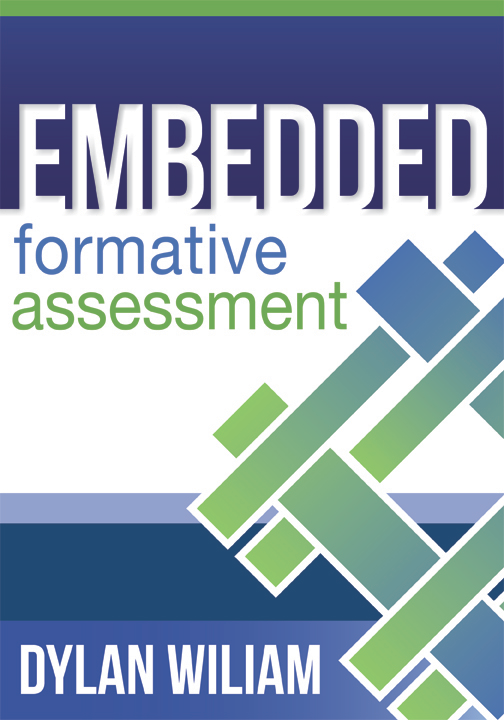 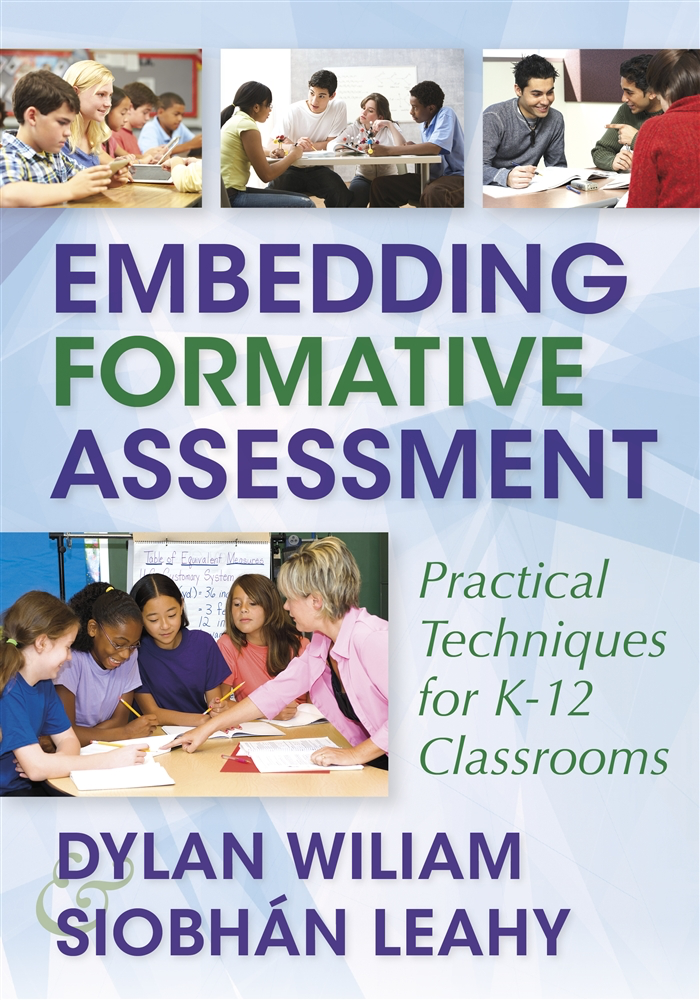 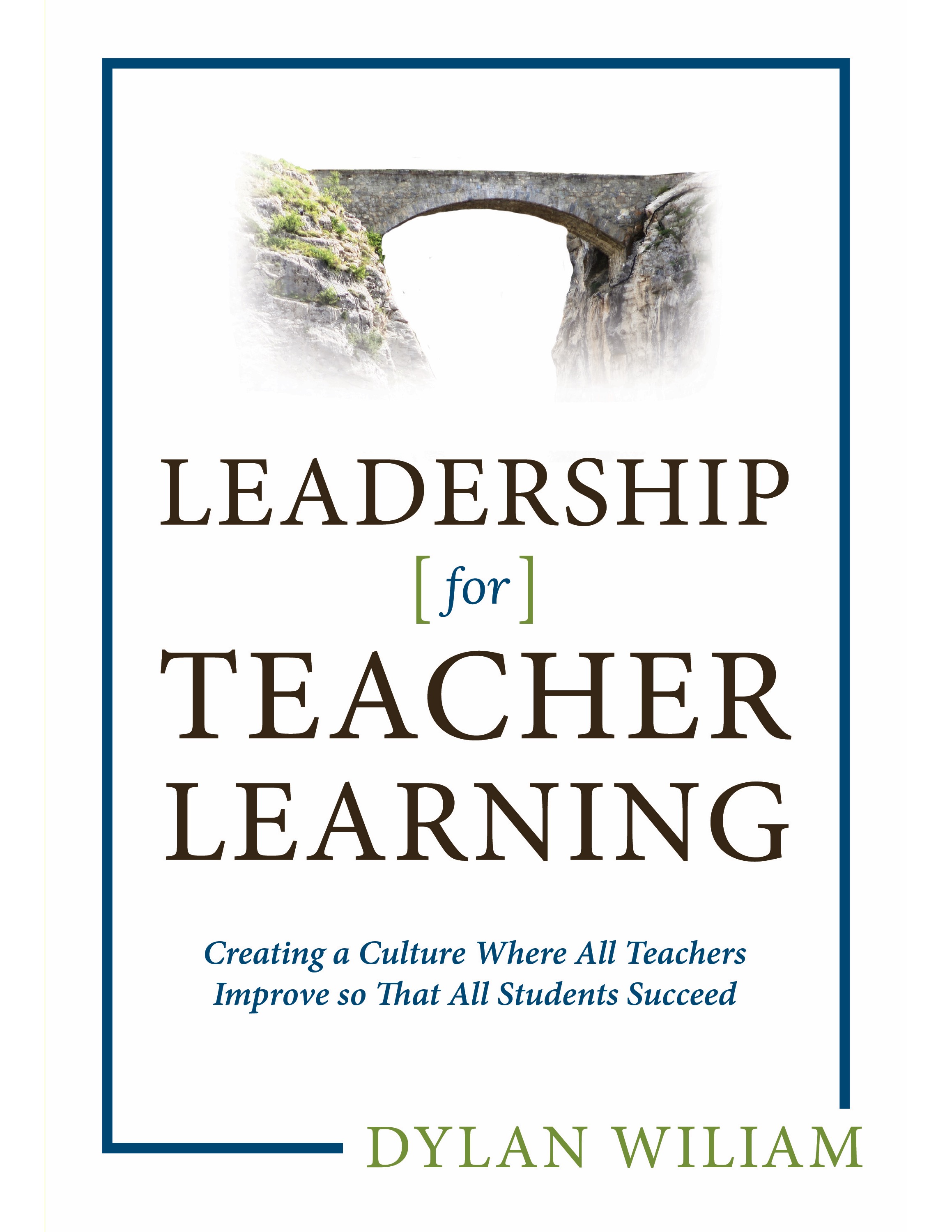 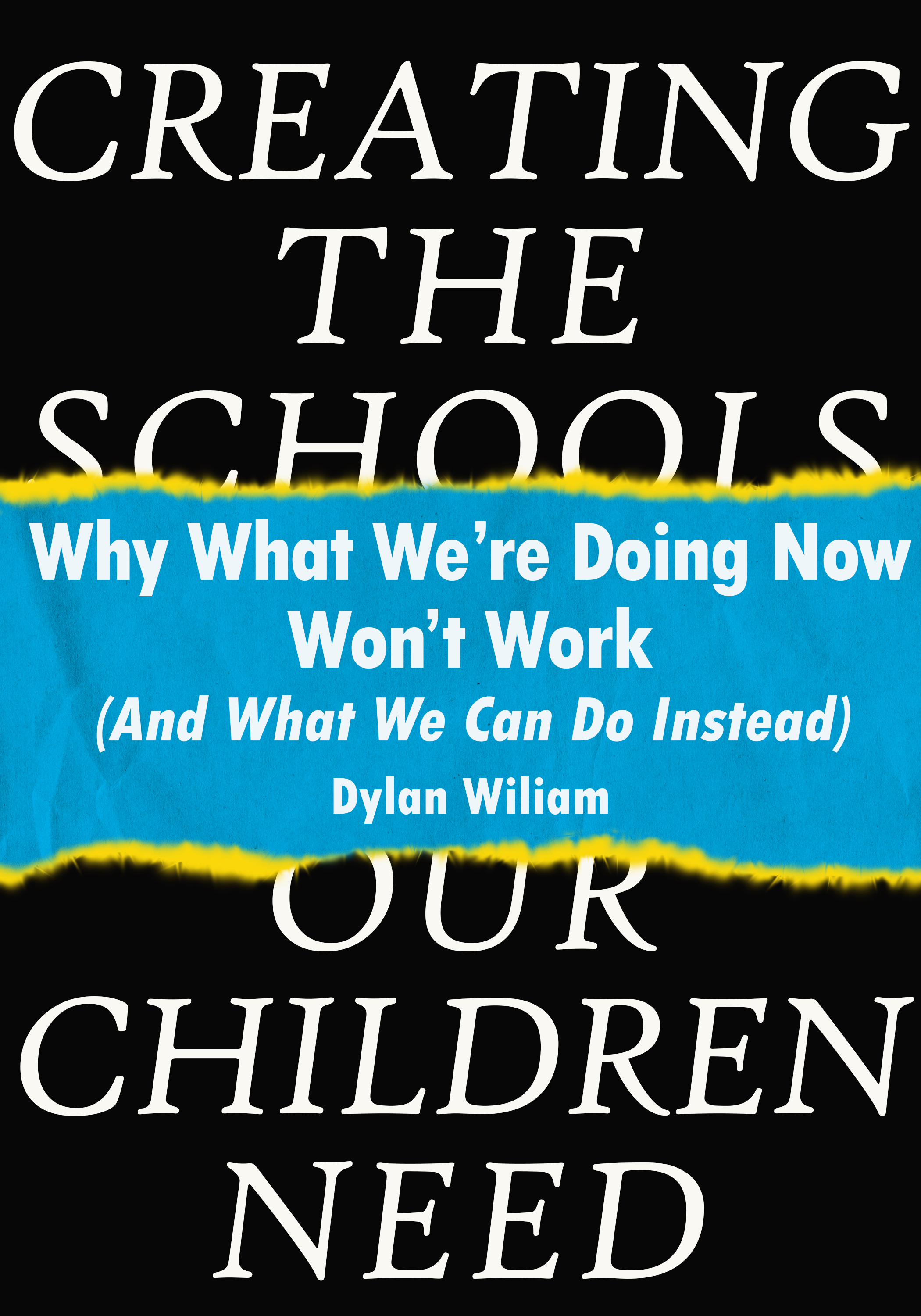 www.dylanwiliamcenter.com
www.dylanwiliam.net
…and even more...
96
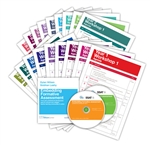